Collegato 4 Salute
VALUTAZIONE DELLO STATO NUTRIZIONALE Istituto Politecnico di Bragança
Numero di progetto: 2021-1-RO01- KA220-HED-38B739A3
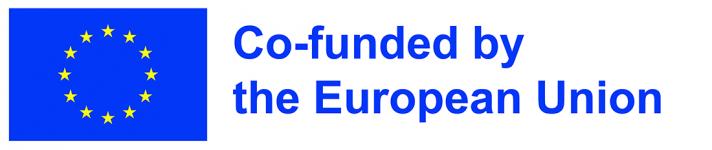 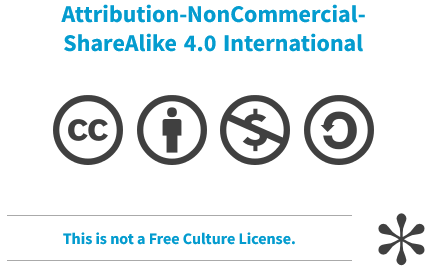 Il sostegno della Commissione europea alla realizzazione di questa presentazione non costituisce un'approvazione dei contenuti, che riflettono esclusivamente il punto di vista degli autori, e la Commissione non può essere ritenuta responsabile per l'uso che può essere fatto delle informazioni in essa contenute.
2
Valutazione dello stato nutrizionale
Si tratta di metodi e tecniche per verificare lo stato di nutrizione di un individuo.

Obiettivo: identificare i potenziali problemi, favorendo il recupero e il mantenimento della salute.
3
Valutazione dello stato nutrizionale
È il risultato dell'equilibrio tra l'assunzione e il fabbisogno di nutrienti.
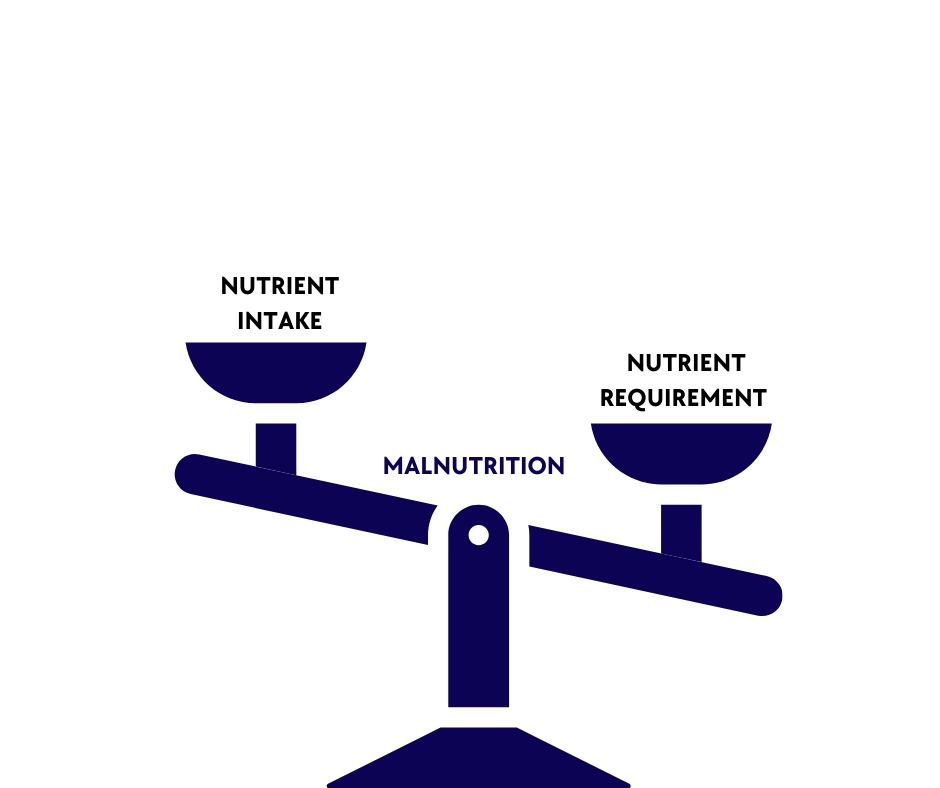 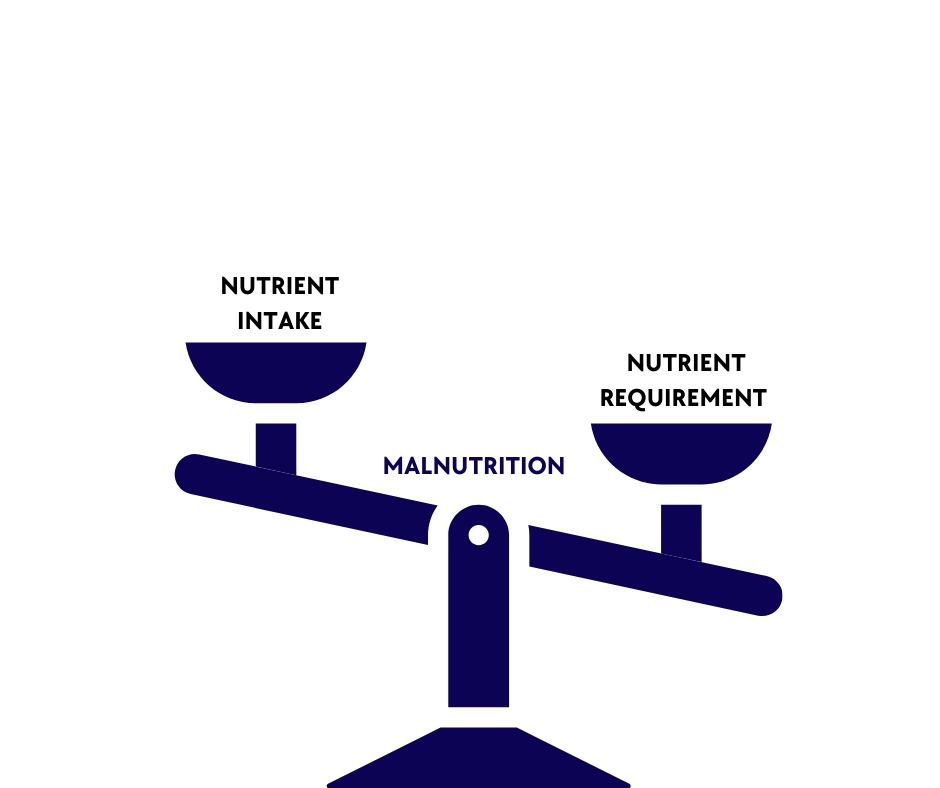 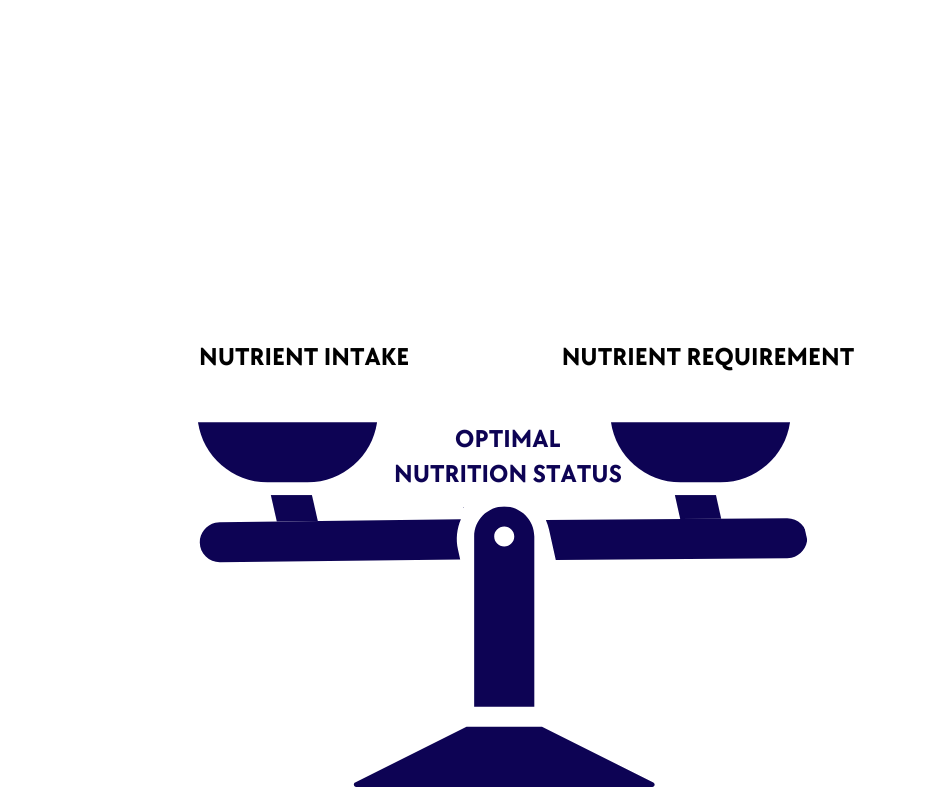 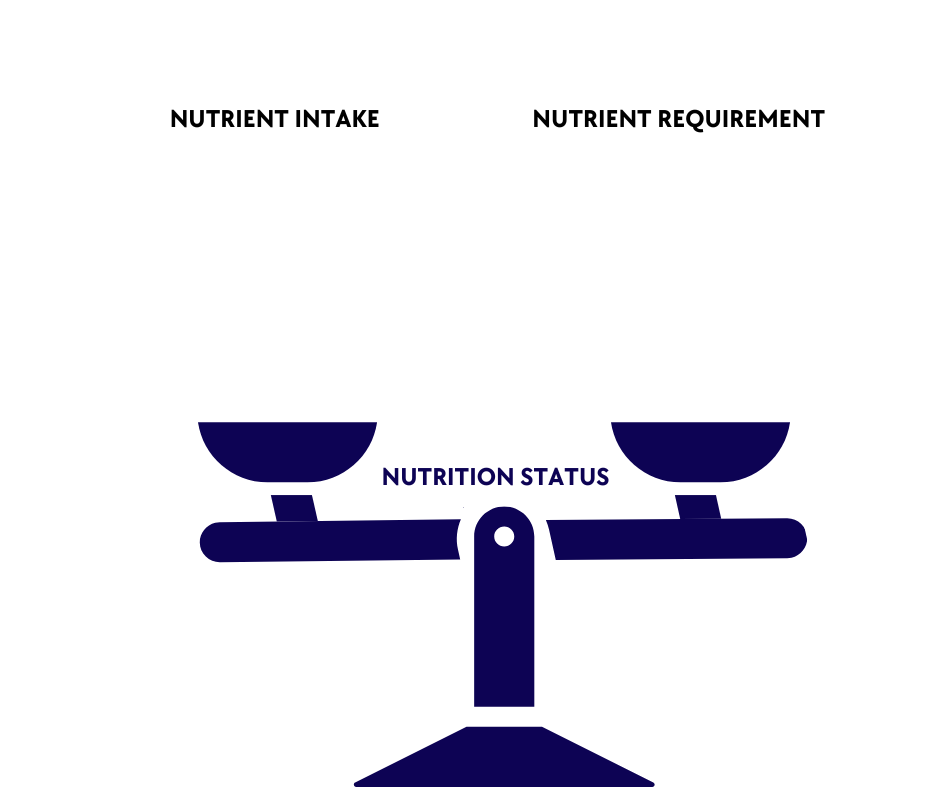 4
Valutazione dello stato nutrizionale
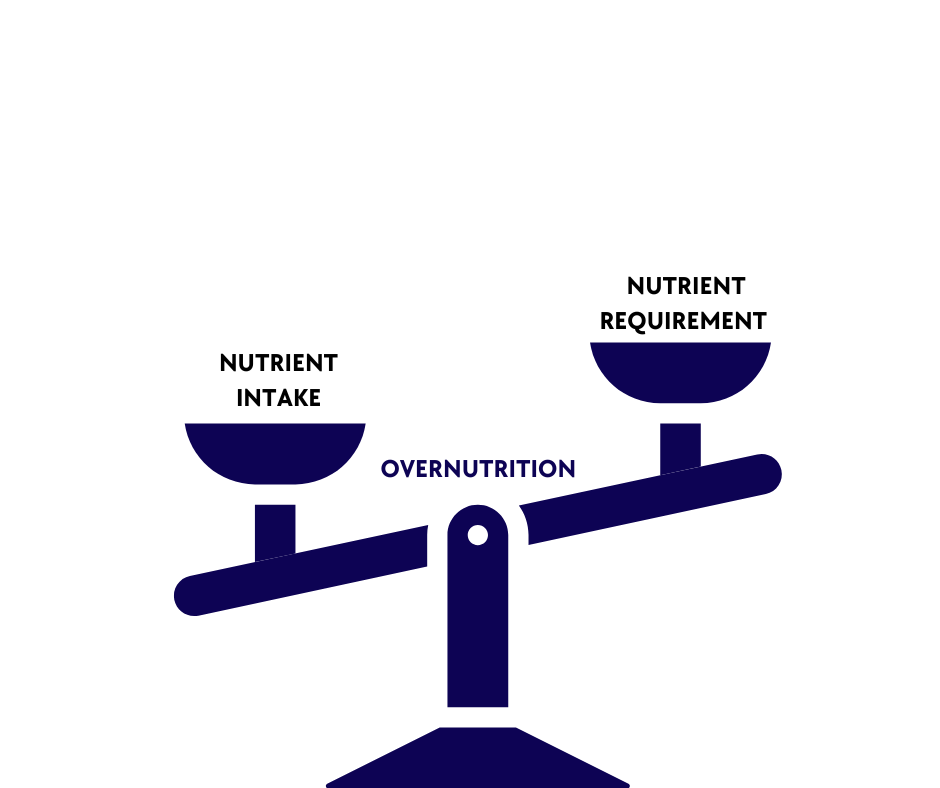 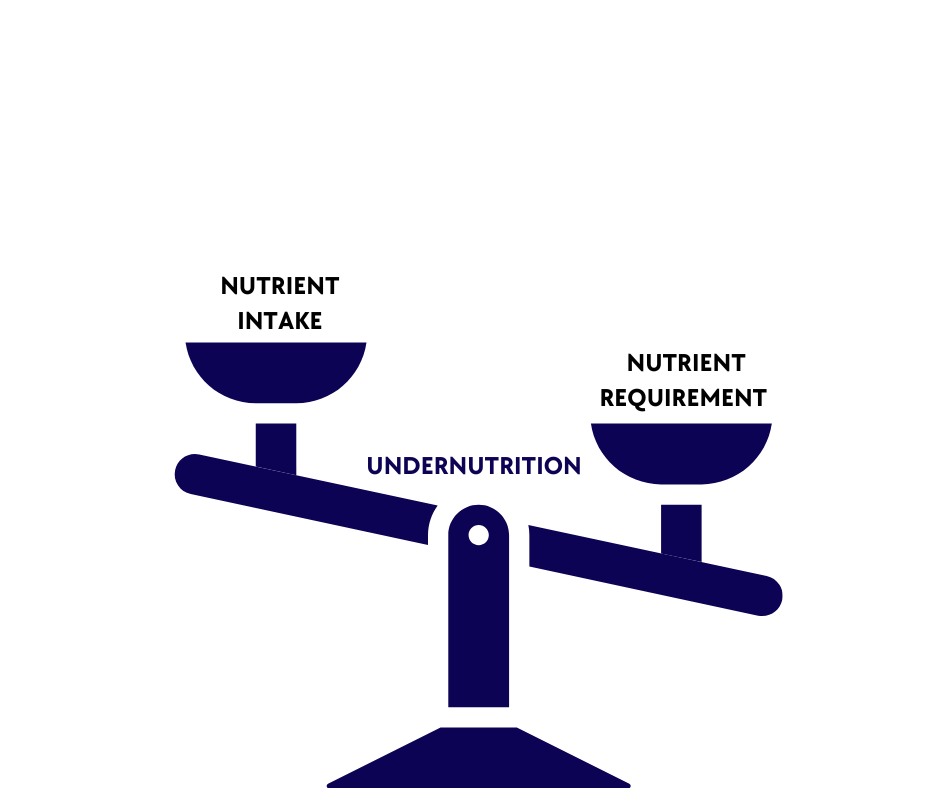 5
Metodo ABCD
A: Valutazione antropometrica
B: Valutazione biochimica
C: Valutazione clinica
D: Valutazione della dieta
6
A - Metodi antropometrici
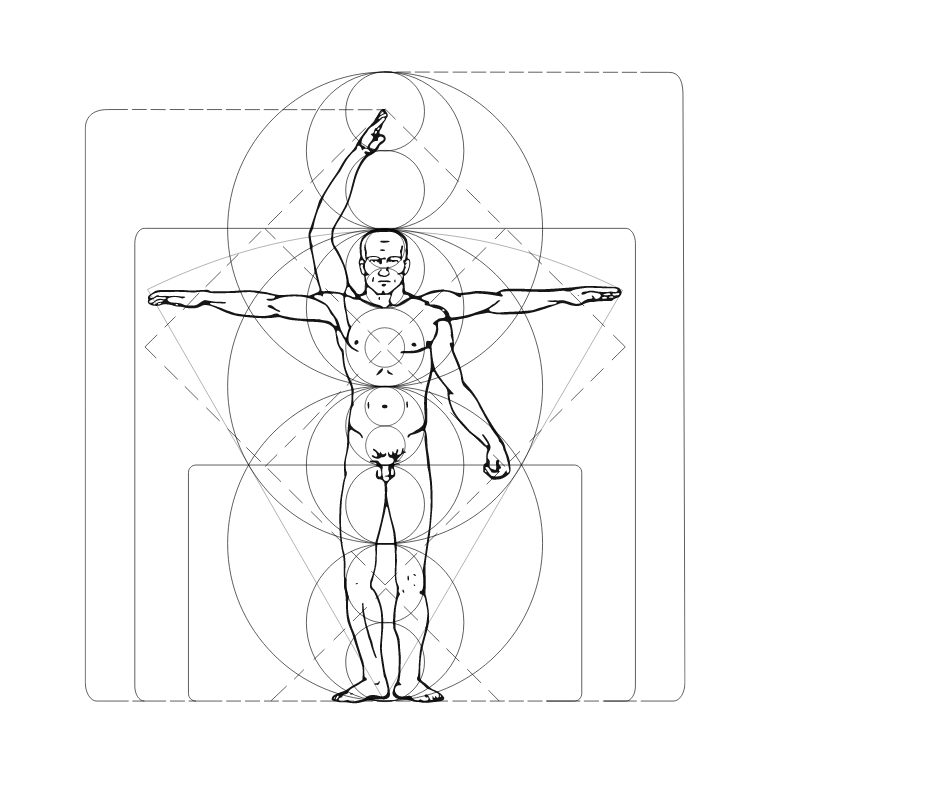 È la misura esterna del corpo umano 
Riflette lo stato di salute e nutrizionale
Spesso vengono confrontati con gli standard o utilizzati nelle equazioni di previsione.
7
A - Metodi antropometrici
PESO CORPOREO
L'eccesso o il deficit influenzano negativamente la morbilità e la mortalità.
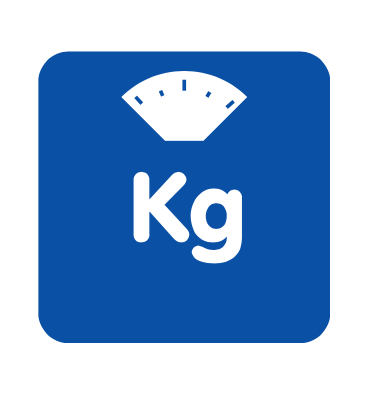 8
A - Metodi antropometrici
ALTEZZA
Viene misurato con uno stadiometro indipendente o fissato ad altezza adeguata a una parete.
È possibile effettuare altre misurazioni antropometriche e da queste stimare l'altezza:
Lunghezza dell'ulna
Altezza del ginocchio
Demi-span
9
A - Metodi antropometrici
Indice di massa corporea - BMI (adulti)
È un indicatore del rapporto peso/altezza che può essere utilizzato per classificare il sovrappeso e l'obesità.
Peso (Kg) / Altezza*Altezza (m2)
10
A - Metodi antropometrici
Un IMC superiore a quello raccomandato aumenta il rischio di sviluppare alcune patologie, tra cui il diabete di tipo 2, le malattie cardiache, l'osteoartrite e l'insonnia.
Un IMC molto basso aumenta il rischio di osteoporosi e di complicazioni associate alla malnutrizione.
11
A - Metodi antropometrici
Esempio
Peso = 72 kg, altezza = 1,65 m
IMC = 72 / (1,65*1,65) = 26,45 -> Sovrappeso
 Aumento del rischio di comorbilità
12
A - Metodi antropometrici
Indice di massa corporea - BMI (bambini)
Per i bambini e gli adolescenti, si utilizzano percentili di BMI specifici per età e sesso.
13
A - Metodi antropometrici
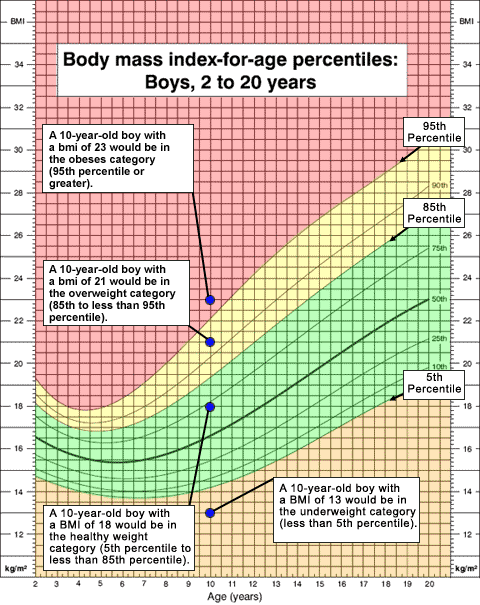 *Punto d'inizio: bambini di età compresa tra i 2 e i 18 anni.
14
https://www.who.int/tools/child-growth-standards/standards/weight-for-age
A - Metodi antropometrici
CIRCONFERENZE VITA
15
A - Metodi antropometrici
RAPPORTO VITA/FIANCHI
Il rapporto vita/fianchi (WHR) è un utile indicatore dei rischi per la salute legati all'obesità.
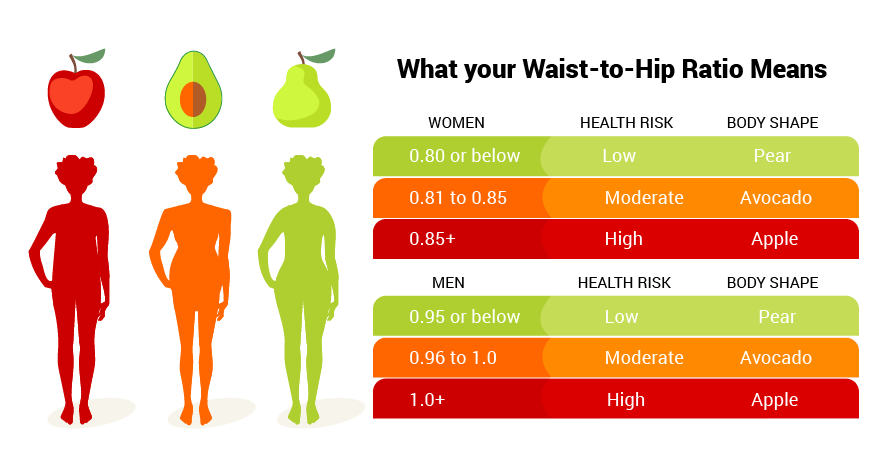 https://www.nestle-caribbean.com/wellness-tools/waist-hip-ratio/about
16
A - Metodi antropometrici
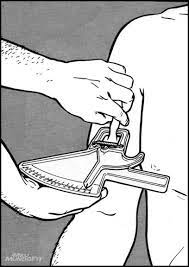 SPESSORE DELLA PLICA CUTANEA 
La relazione tra grasso sottocutaneo e grasso corporeo totale può essere esplorata misurando lo spessore delle pieghe cutanee in punti specifici per stimare l'adiposità.
17
A - Metodi antropometrici
IMPEDENZA BIOELETTRICA 
L'analisi dell'impedenza bioelettrica è una misura semplice e non invasiva utilizzata per stimare l'acqua corporea totale e la composizione corporea.
18
B - Metodi biochimici
Per valutazione biochimica si intende il controllo dei livelli di nutrienti nel sangue, nelle urine o nelle feci di una persona. 
I risultati degli esami di laboratorio possono fornire ai professionisti della salute informazioni utili sui problemi medici che possono influire sull'appetito o sull'alimentazione.
19
B - Metodi biochimici
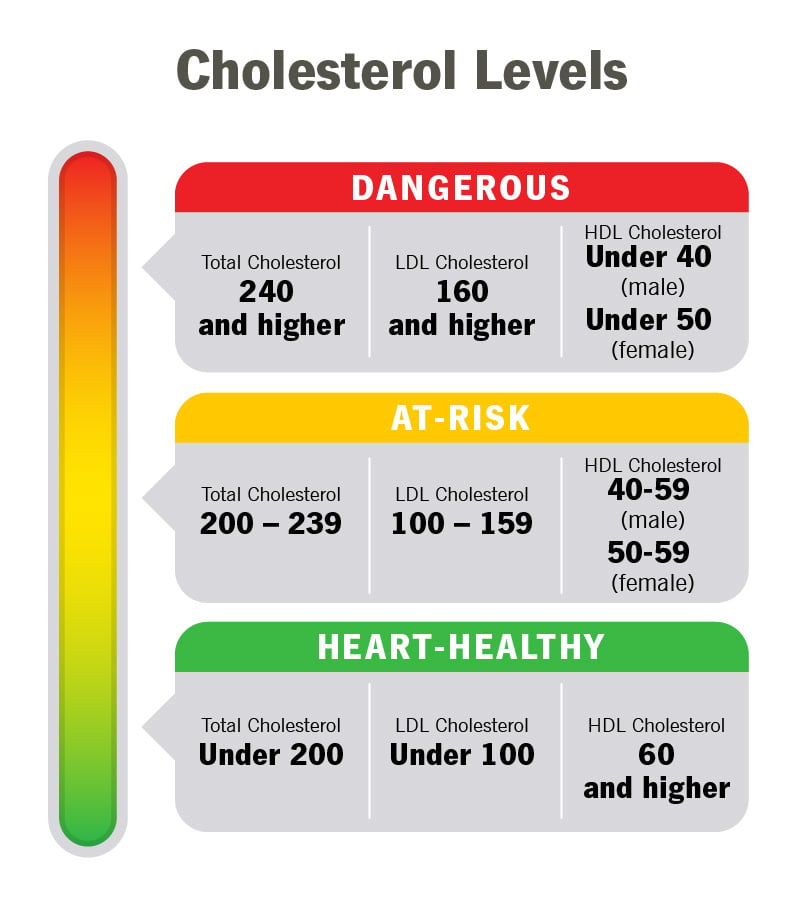 Colesterolo
Valutare il metabolismo dei grassi e valutare il rischio di malattie cardiovascolari.
20
https://my.clevelandclinic.org/health/articles/11920-cholesterol-numbers-what-do-they-mean
B - Metodi biochimici
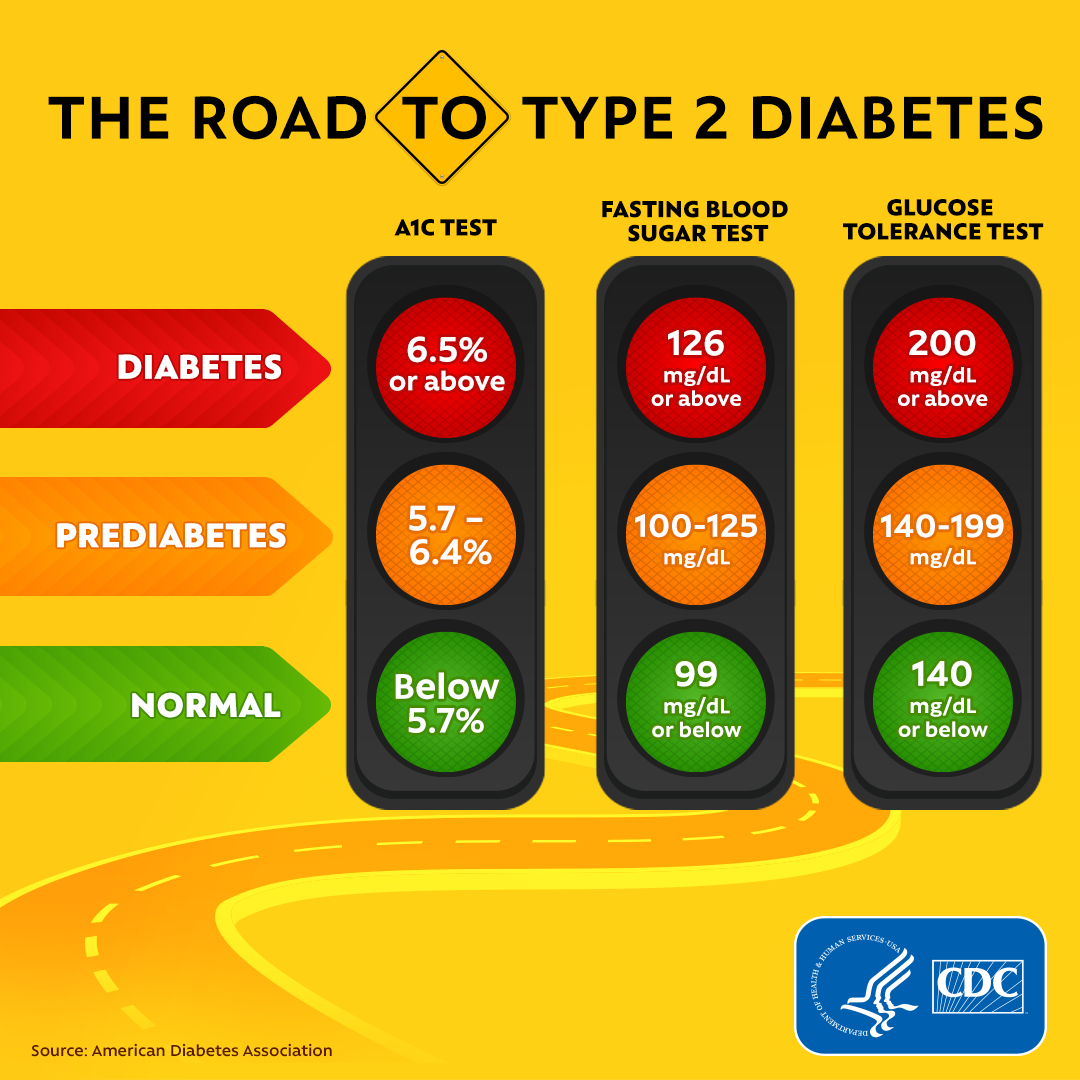 Test per il diabete
21
https://www.cdc.gov/diabetes/pdfs/library/socialmedia/road-to-diabetes-infographic.pdf
C - Metodi clinici
La valutazione clinica comprende il controllo dei segni visibili di carenze nutrizionali.
Capelli, bocca, unghie, pelle, occhi, lingua, muscoli, ossa
Anamnesi medica; farmaci 
Fattori di rischio per la malattia (fumo, uso di alcol, sovrappeso)
Sintomi (febbre, diarrea, vomito)
22
D - Valutazione della dieta
Metodi retrospettivi
Richiamo di 24 ore (24 HR)
Storia alimentare
Questionario di frequenza alimentare
Questionari di frequenza brevi
23
D - Valutazione della dieta
Metodi attuali
Peso record alimentare
Registro degli alimenti con pesi stimati
Analisi dei duplicati 
Registrazioni di utilizzo di apparecchiature elettroniche (cellulari, telefoni, macchine fotografiche)
24
D - Valutazione della dieta
Conformità alle linee guida dietetiche basate sugli alimenti

https://www.fao.org/nutrition/education/food-based-dietary-guidelines
25
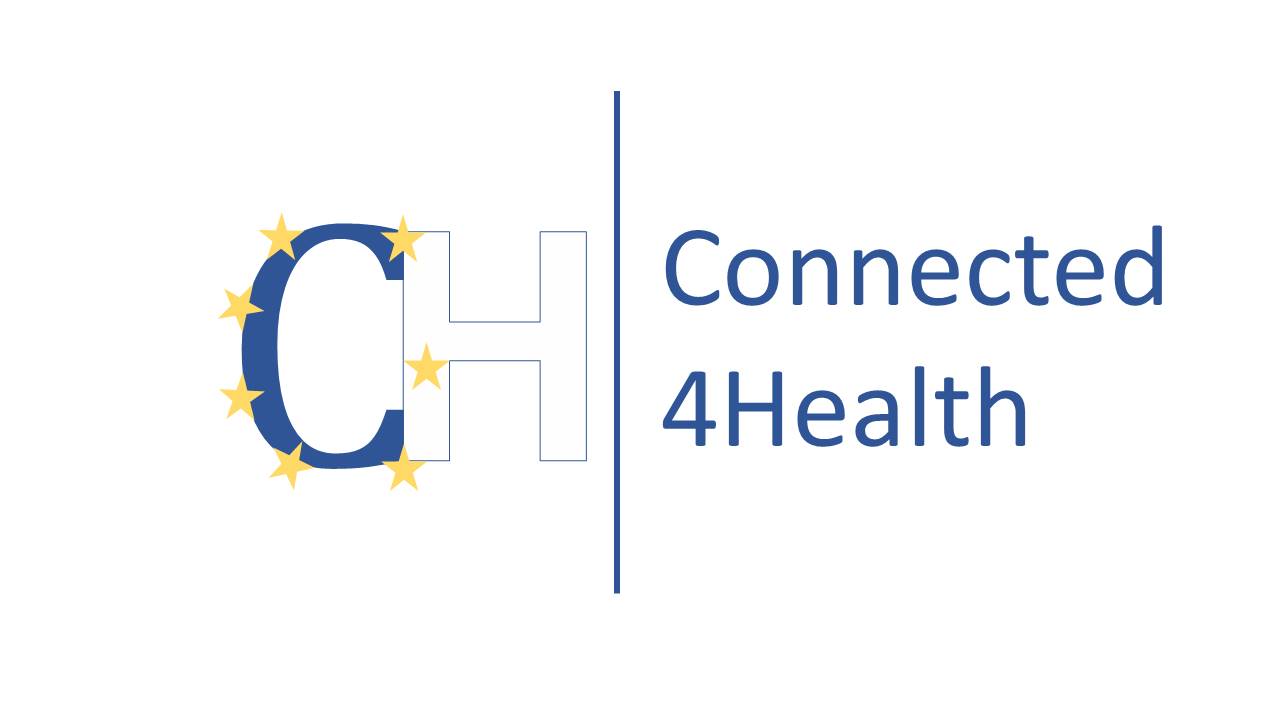 Istituto Politecnico di Bragança
26